Learning intention: Subtract numbers
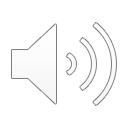 Column subtraction- exchanging
Recap-column subtraction
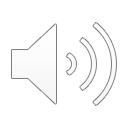 Complete this question:

       84 – 61 =
Recap-column subtraction
Answer:
       84 – 61 = 23

4 – 1 = 3

8 – 6 = 2

Did you get it right?
Column subtraction- exchanging
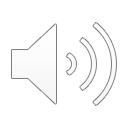 We understand how to use column subtraction when the numbers don’t cross the 10 barrier. 
What happens when the ones cross the
10 barrier?
For example:
       43 – 17 =  
When we subtract 7 from 43 we are crossing to the next 10.
10  11 12 13 14  15 16 17 18 19 20  21 22 23 24  25  26 27 28 29 30  31 32 33 34 35  36 37 38 39  40  41 42 43 44 45 46 47 48 49 50
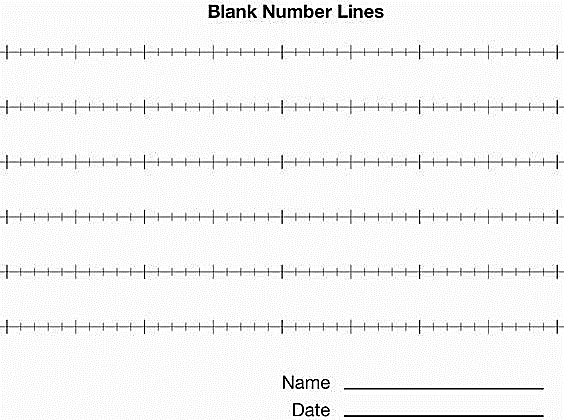 Column subtraction- exchanging
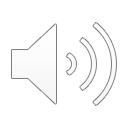 To answer this we can still use column subtraction!
For example:
    
43 – 17 =  

First we subtract the ones

3 – 7 = ? 

Which we can’t do!
Column subtraction- exchanging
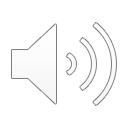 To answer this we can still use column subtraction!
For example:
    
43 – 17 =  

First we subtract the ones

3 – 7 = ? 

We can’t do this!

So we exchange one 10 for 10 ones and 
put these 10 ones in to the ones column.
Column subtraction- exchanging
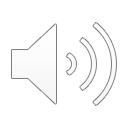 To answer this we can still use column subtraction!
For example:
    
43 – 17 =  26

Now we can subtract the ones:

13 – 7 = 6
Then subtract the tens:

3 – 1 = 2
Column subtraction- exchanging
Try this one:									

 62 – 26 = 	


Don’t forget to exchange!
Column subtraction- exchanging
Answer:									

 62 – 26 = 36	

2 – 5 = ?

12 – 6 = 6 

5 – 2 = 3
Task
Now try these ones yourself: 

43 – 15 = 		5. 61 – 24 = 		
42 – 36 =		6. 53 – 15 =		
94 – 37 = 		7. 27 – 9 =			
75 – 47 = 		8. 88 – 39 =